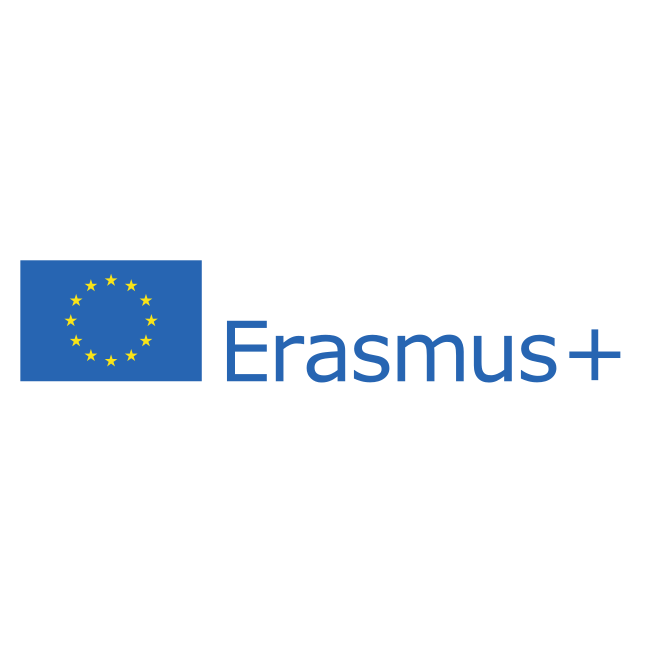 You got the Erasmus+ Mobility grant: the next steps
Welcome!
This is a step-by-step guide for students are about to start their Erasmus+ (Erasmus or CEEPUS) mobility.
Make sure you keep in contact with the local Erasmus+ coordinator:  at Subotica Tech AND at your host institution!We are here to help with any questions.
International Office
All Erasmus+ mobilities and applications are handled by the International Office (Office 109)
Erasmus coordinator: 
Livia Szedmina, PhD + team
https://www.vts.su.ac.rs/mobility-contact 
mobility@vts.su.ac.rs
slivia@vts.su.ac.rs
Woohoo!You’ve received an international mobility grant. Congrats!
To do: before the mobility
This ‘now what?’ guide will give you useful tips:
You need to contact the home coordinator about:
courses you will take while on mobility
Visa questions
Travel insurance questions
Any cultural questions related to the host country
This ‘now what?’ guide will give you useful tips:
You need to contact the host coordinator about:
courses you will take while on mobility
Accommodation
Dates of arrival and academic calendar
1. Select your courses
Courses for the next semester- 1:
Find the list of courses at the host university
Select the courses that you want to take
Make sure: the courses at the host university should match your courses for the next semester at Subotica Tech 
Find detailed descriptions for the selected courses
Get the courses recognized
Courses for the next semester- 2:
Submit a request at our Student Office (referada / tanulmányi osztály) 
make a table matching courses you are planning to complete on mobility and the courses you would have at Subotica Tech
Add the content descriptions to the courses
Let the committee do their job
Courses for the next semester- 3:
The committee will check if the selected courses match those at Subotica Tech based on their content
If so, the courses will be recognized in advance
All you have to do is complete the selected courses
For any questions, problems, contact the coordinator
Important: fill in the Learning Agreement, have it signed by the coordinator(s)
Get ready to travel!
Make sure your courses will be recognized
If in any doubt about the courses, consult with the coordinator
For any questions, problems, contact the coordinator
Remember: 
studying abroad will be a great experience!
To do: during the mobility
Keep in touch!
Report any changes about your selected courses
Tell us how you’re doing during your mobility
Show us: pictures, Instagram posts, reports
Your photo here:
students studying at new uni, 
students getting know new culture
students having fun,
Let us know about your student life while on mobility
Important:validate your semester
Important step:validate your semester
ꗃ You must validate your semester in January and June (overa semestra / szemeszterhitelesítés)!
ꗃ If you are still abroad, get one of your peers to register your semester. 
ꗃ Any problems, contact the Student Office.
To do: after the mobility
You’re back home: now what?
To do after your return home
Submit the list of completed courses at the Student Office (referada / tanulmányi osztály)
Submit the full Learning Agreement
Have your courses recognized, registered
Must do: 
Contact the coordinator with your report about the mobility
Be ready to share your mobility experience with other students!
You’re almost there…
Three
Two
One
You coud be studying here
or here
or here
Be ready to experience academic life in abroad!
Final checklist
FINAL CHECKLIST – 1

Contact the host coordinator for the list of courses
Select your courses, match them with your courses here
Submit a request to have your selected courses recognized (priznavanje ispita / vizsgaelismertetés)
Validate your semester (overa semestra / szemeszterhitelesítés)
Submit the list of completed courses
FINAL CHECKLIST – 2 

Be excited about your mobility
Enjoy your mobility 	
Make the most of your mobility
Travel, network, see, do, experience as much as you can
Send reports, Instagram posts, photos, snapshots, impressions of your student life
Let the students at VTS be part of your mobility
Don’t forget:
Make the most of your mobility!
This is an excellent learning opportunity, use it!
Go! Learn! Return! Inspire!